DevOps enables
Why DevOps?
DevOps enables software development to address customer needs faster, increase speed to market, throughput, and improve operational agility.
Speed: Ability to release features to market faster.
Throughput: Increase throughput. 
Quality: Higher-quality software and applications
Operational Agility: Quickly pivot to address changing customer demands
Innovation: Ability to rapidly test and learn with faster feedback loops
Continuous deployment: Leveraging self-service, automation tools
Rapid iterations on solutions and frequent feedback (test and learn) to deliver products weekly (or even daily)
Infrastructure Elasticity: Quickly deploy infrastructure scale up to meet demand, and scale down when no longer needed 
Collaboration: Between Development and Operations to achieve common goals
Embracing DevOps enable orgnizations bring new solutions to market faster
Software Delivery Tooling
Conversational 
Knowledge Work
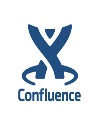 PRODUCT DELIVERY
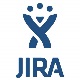 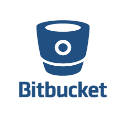 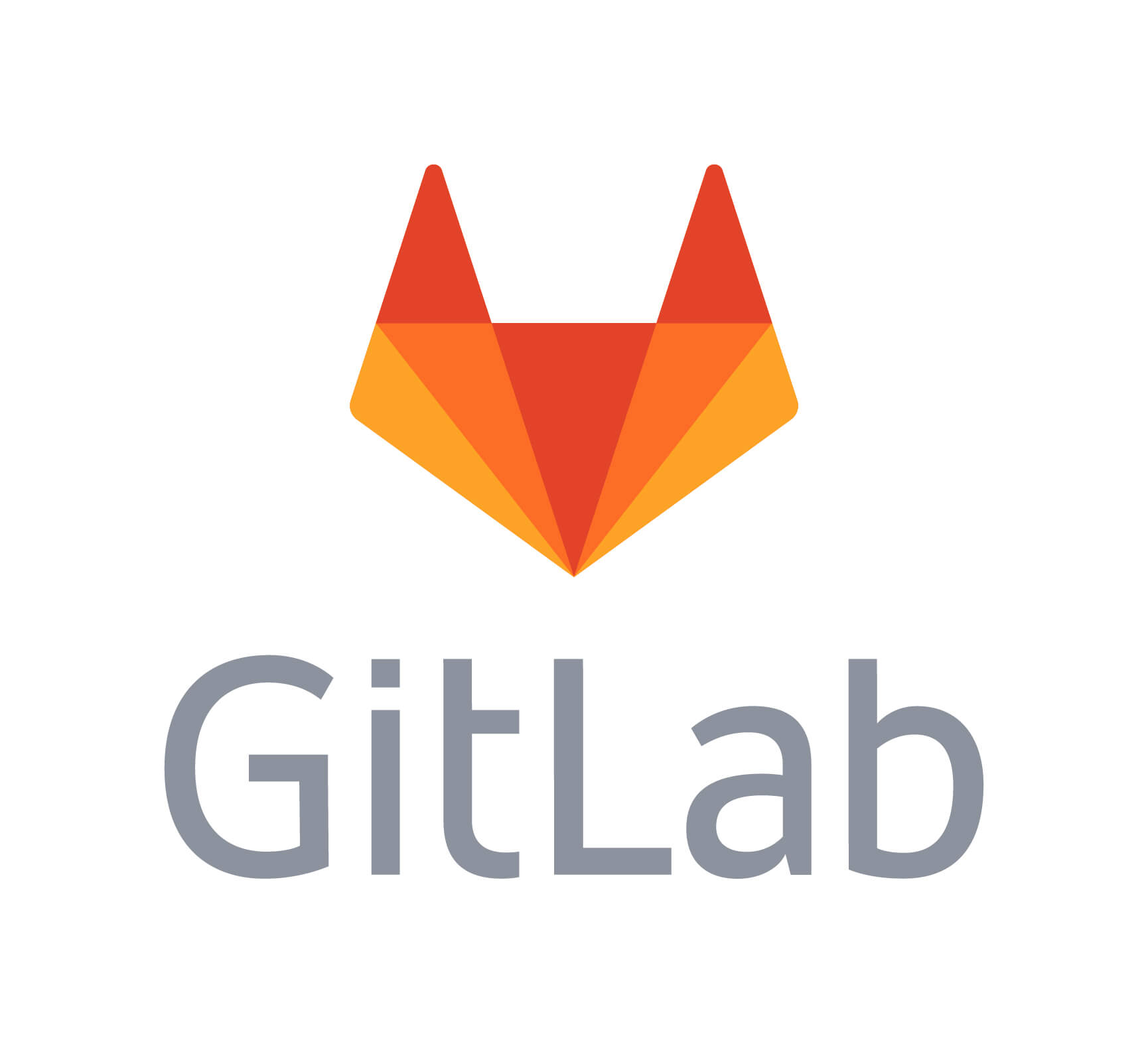 Quality
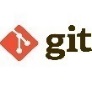 Source Code 
Management
Unit Testing
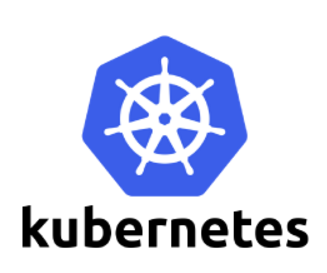 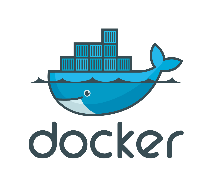 Continuous Integration
Regression
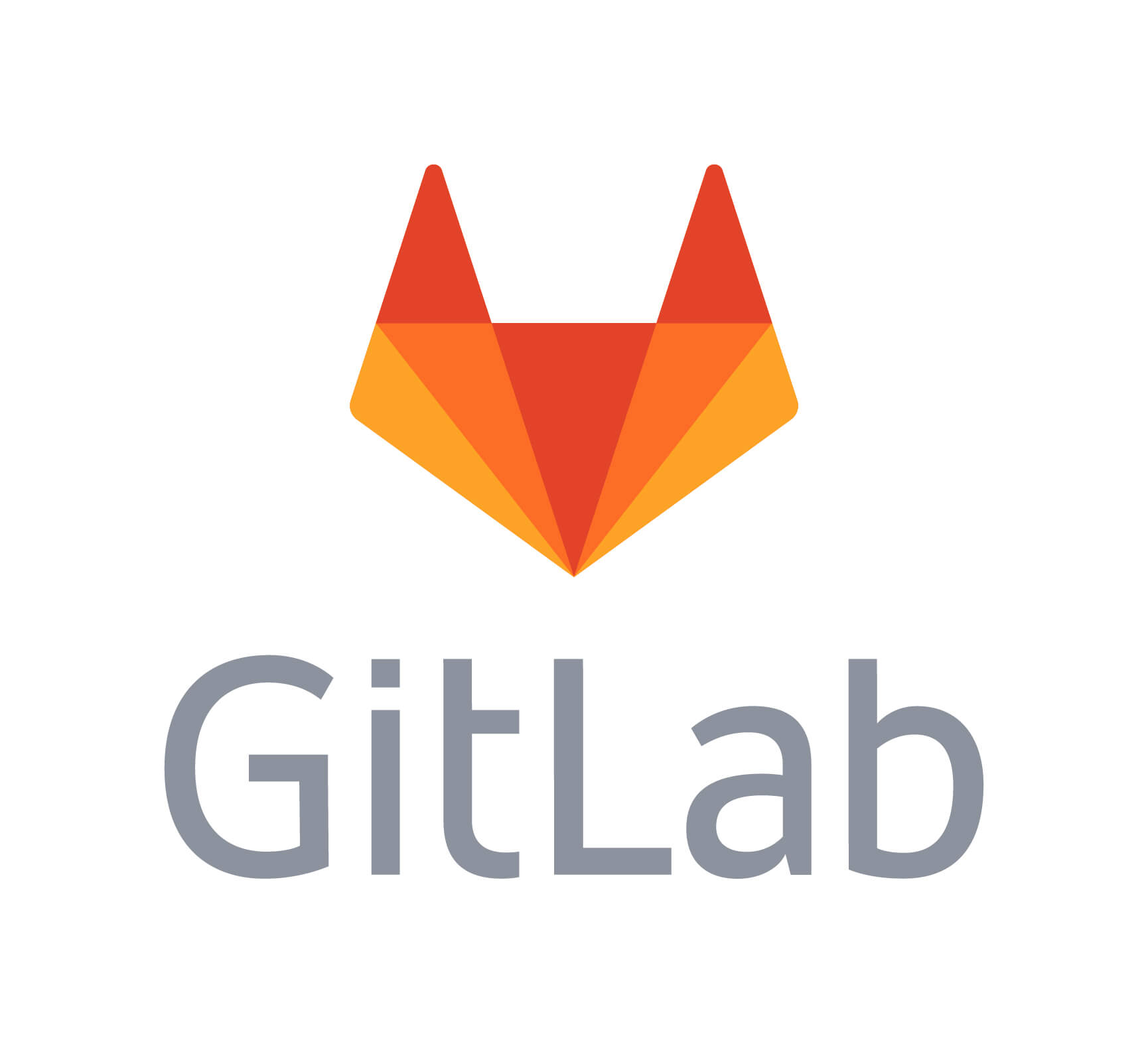 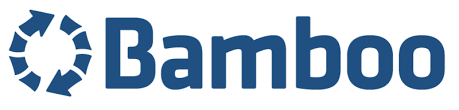 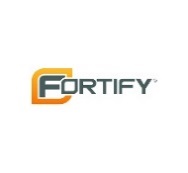 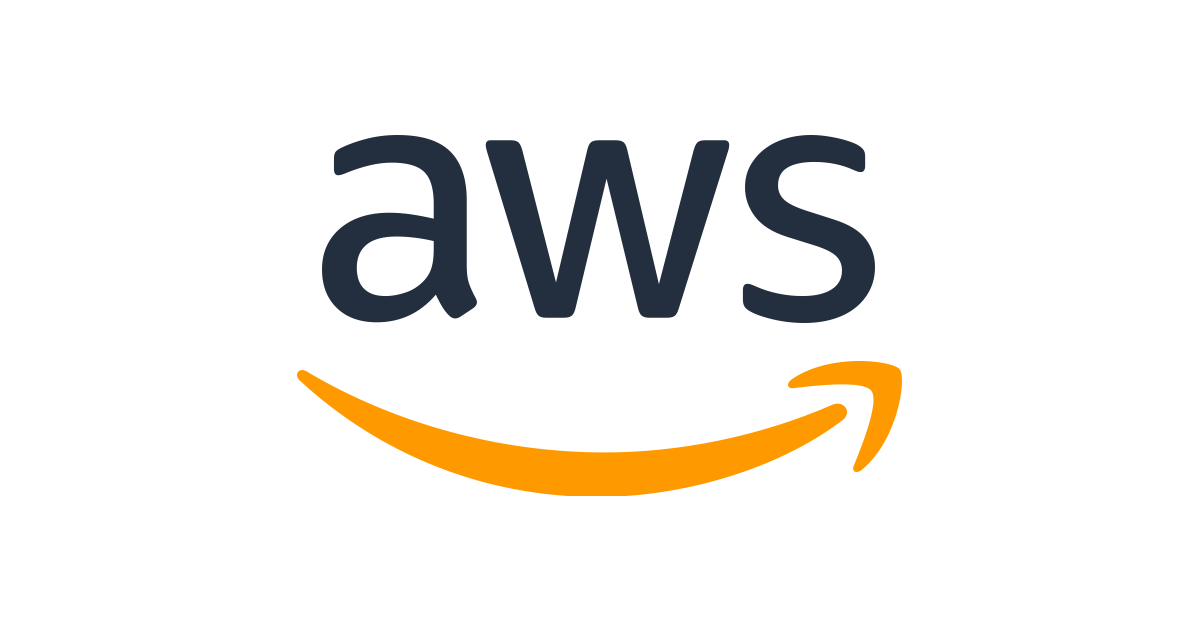 Infrastructure build configuration orchestration
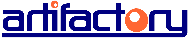 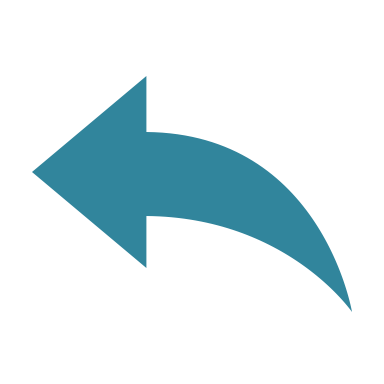 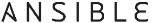 Continuous Delivery
To environments
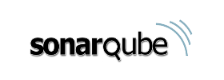 Product Demo
Vulnerabilities
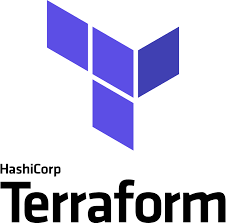 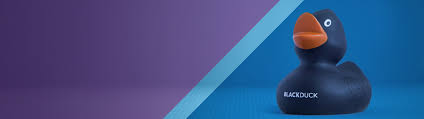 Defects and 
Enhancements
Software Delivery